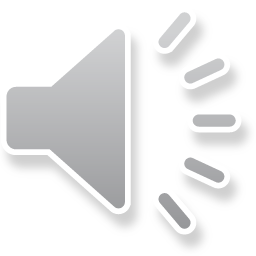 Nasze Nadleśnictwo
Jeśli jesteś osobą ciekawą i lubisz poszerzać swoją wiedzę, a zwierzęta i ochrona lasów Cię interesują… to dobrze trafiłeś! Zapraszamy do naszego świata.
HISTORIA NADLEŚNICTWA
-Lasy, nadleśnictwo? Przecież to nudne! Co one chcą przekazać…?
-Nie zniechęcaj się tak szybko! Obiecujemy, że będzie wesoło.

Nadleśnictwo Drawno powstało w wyniku połączenia w 1972r. byłych Nadleśnictw Drawno i Kiełpino oraz przyłączenia w 1973r. części Nadleśnictwa Krępa Krajeńska.
Zwierzęta
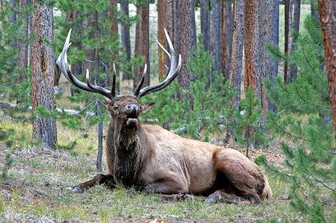 Jak wiadomo, Nadleśnictwo Drawno jest słynne
nie tylko z Drawieńskiego Parku Narodowego, 
ale również z wielu gatunków zwierząt, 
które żyją na jego obszarze.
Najsłynniejszymi żyjącymi na tym terenie gatunkami są:
-wydry        -wilki
-dziki          -sarny i jelenie
-żmije         -drapieżne ptaki np. jastrzębie
-lisy            -zające
Wybierając się na spacer do lasu można się na nie natknąć.

Uważaj dziewczynko, uważaj chłopaku, bo dziki zbiorą się do ataku!
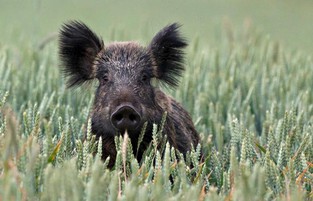 Zwierzęta
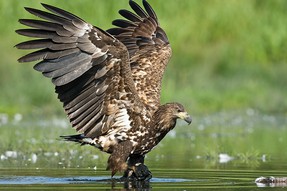 Chodzi wilczek koło drogi,
Cichuteńko stawia nogi,
Cichuteńko się zakrada,
Nic nikomu nie powiada.
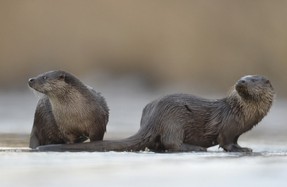 Pan jeleń ogromny, na swym karku, woził przyjaciół z parku.
Aż tu nagle, wprost do nosa,
wpadła mu znienacka osa.
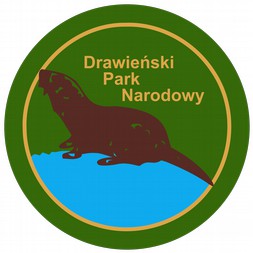 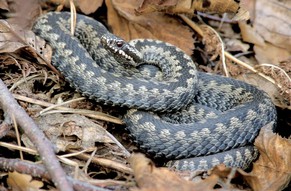 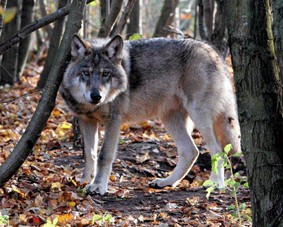 Drawieński Park Narodowy
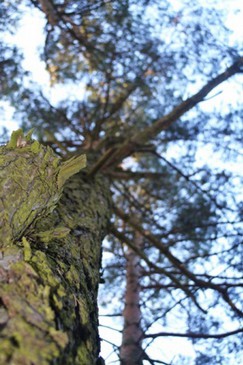 Położenie Drawieńskiego Parku Narodowego:
-Długość geograficzna od 15°45' do 16°45' E
-Szerokość geograficzna od 53°00' do 53°15' N

Fizyczno geograficzna regionalizacja Polski w układzie J. Kondrackiego:
-Mezoregion: Równina Drawska
-Makroregion: Pojezierze Południowopomorskie
-Podprowincja: Pojezierza Południowobałtyckie
-Prowincja: Niż Środkowoeuropejski

Położenie w stosunku do centrów miejskich:
Centrum obszaru Drawieńskiego Parku Narodowego leży w linii prostej:
-około 101 km od Szczecina
-około 61 km od Gorzowa
-około 97 km od Poznania
-około 230 km od Wrocławia
-około 280 km od Łodzi
-około 235 km od Gdańska
-około 360 km od Warszawy
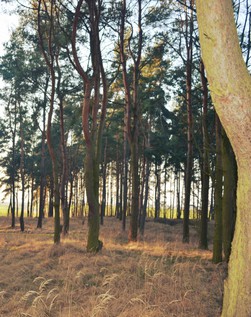 Mapa Drawieńskiego Parku Narodowego
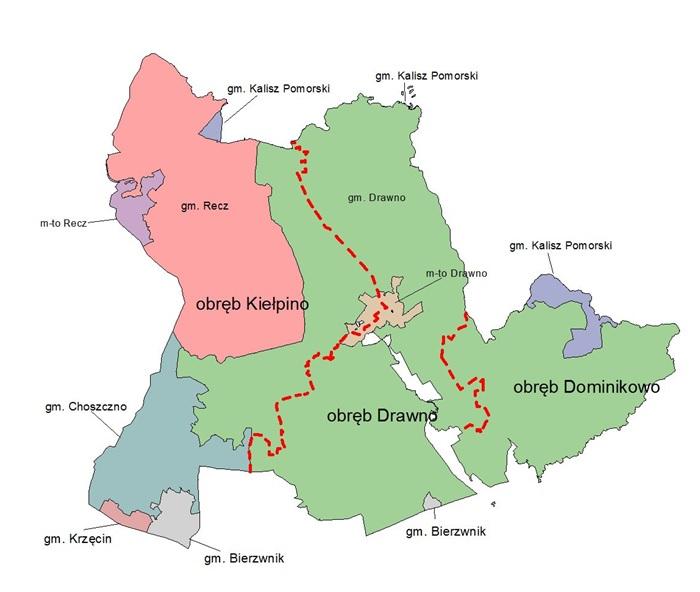 Zagrożenia i Ochrona lasów w Nadleśnictwie Drawno
Nad rzeczką, opodal krzaczka,
mieszkała kaczka – sprzątaczka.
Z pomocą małej zmioteczki
sprzątała ciągle brzeg rzeczki.
Raz, dla przykładu – proszę ja pana -
wymiotła tuzin korków od szampana!

Gdzieś koło środy lub piątku
zbierała puszki w ramach porządków.
A w poniedziałek kupiła sznurek
i pakowała makulaturę.
Zagrożenia:
W przypadku Nadleśnictwa Drawno
lasy narażone są na ujemne oddziaływanie 
kilku czynników, które mają pochodzenie:
- biotyczne (zwierzyna płowa, grzyby, owady)                               - abiotyczne
- antropogeniczne

Ochrona:
-utrzymywanie wysokiej higieny pracy
-grodzenie drzew
-stosowanie repelentów przeciw zgryzaniu
-utrzymywanie populacji jeleni na odpowiednim poziomie
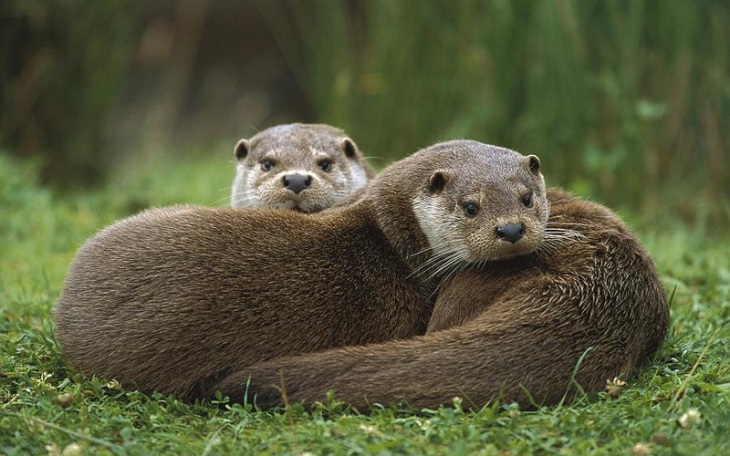 Promowanie Ochrony Lasów i inne ciekawostki
Odwiedzając Nadleśnictwo Drawno, można dostać wiele ciekawych gazetek i ulotek, promujących ochronę lasów, przestawiających zamieszkujące tam zwierzęta oraz wiele ciekawych informacji, które warto poznać.
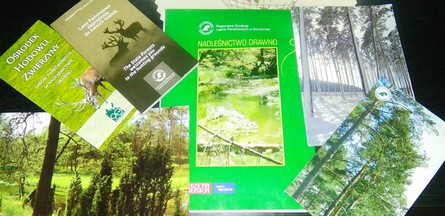 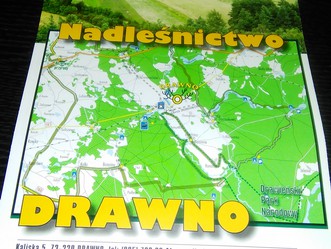 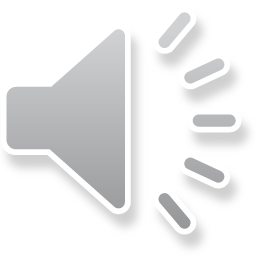 Wilki z Drawieńskiego Parku Narodowego
Dziękuje za uwagę
Źródła:
http://www.drawno.szczecin.lasy.gov.pl/
http://dpn.pl/
https://pl.wikipedia.org/wiki/Drawie%C5%84ski_Park_Narodowy
http://www.parkinarodowe.edu.pl/pn/n_n_drawienski_pn.htm
http://www.eko-sanok.pl/2/eko-wiersze
-gazetki
-ulotki
-książki
:*„Drawieński Park Narodowy” P. Pawlaczyk, J. Kujawa-Pawlaczyk,
*„Parki narodowe. Polska Zachodnia. Przewodnik kieszonkowy” Pascal, 
*„Choszczno Drawieński Park Narodowy mapa 1:100 000 WzKart”
-zdjęcia wykonane przez autorki pracy (slajd: 8,5,2)
-informacje otrzymane z Drawieńskiego Parku Narodowego oraz Nadleśnictwa  Drawno
Dźwięk:
https://www.youtube.com/watch?v=19Czl58l7iU
https://www.youtube.com/watch?v=RTpCO_GaTiM
Film:
https://www.youtube.com/watch?v=1gfd6WyiFsM
Wykonały:
Natalia Zaczkiewicz
Nikolina Mizielińska
Wiktoria Talaga
Zespół Szkół Nr.2 im. Noblistów Polskich w Choszcznie
Klasa I TOŚ. (Technikum Ochrony Środowiska)
Kategoria: Szkoły Ponadgimnazjalne